基于模型降阶的宏模型
王佳敏
jmwang@giga-da.com
目录
流程图
模型降阶
矩匹配
投影
索引文献
基于模型降阶的宏模型流程图
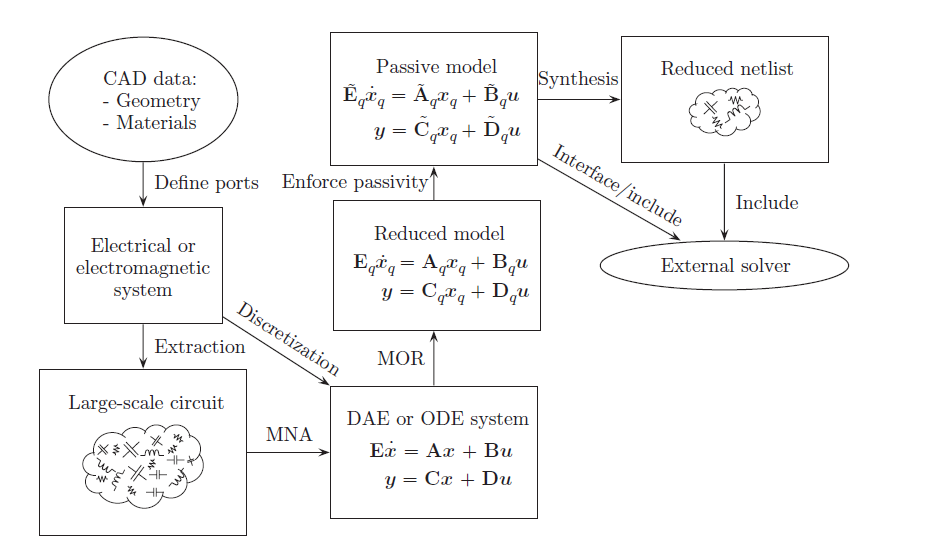 模型降阶
矩匹配—矩
矩匹配—Pade逼近和AWE
投影
算法： 分块的Arnodi迭代
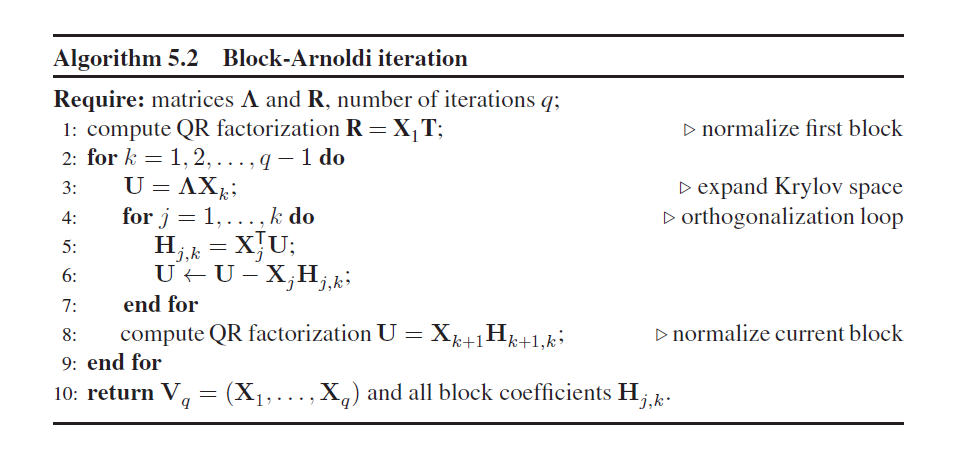 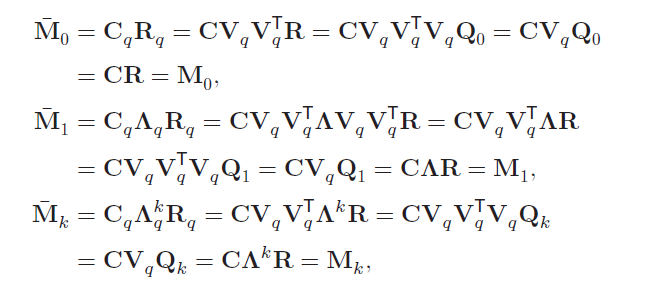 Lanczos双正交化过程
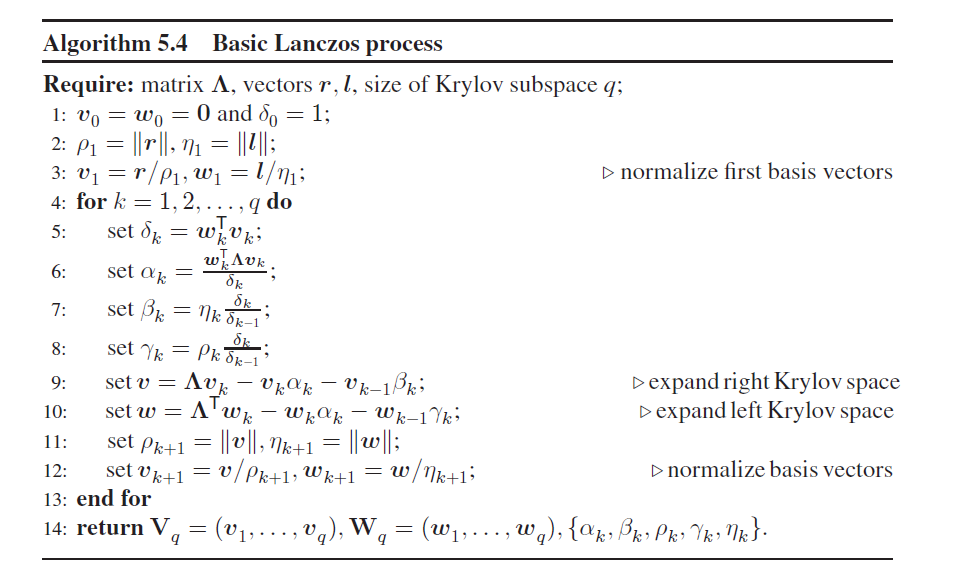 索引文献
A. C. Antoulas, Approximation of Large-Scale Dynamical Systems, SIAM, 2005.
S. Grivet-Talocia, Bjorn Gustavsen, Passive Macromodeling, theory and applications, WILEY, 2016.